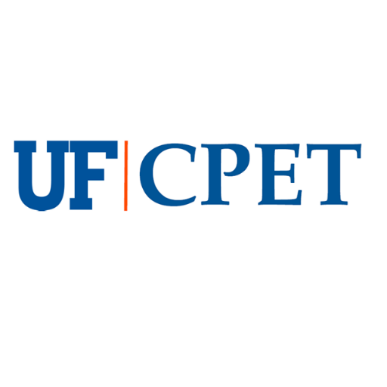 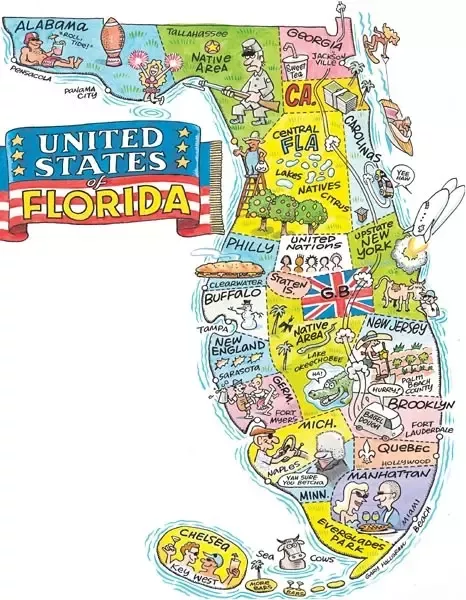 Lawrence Fisher
What   is   Florida’s   Future?And can we influence it?
http://www.tampabay.com/news/perspective/
perspective-how-much-land-to-protect/2226788
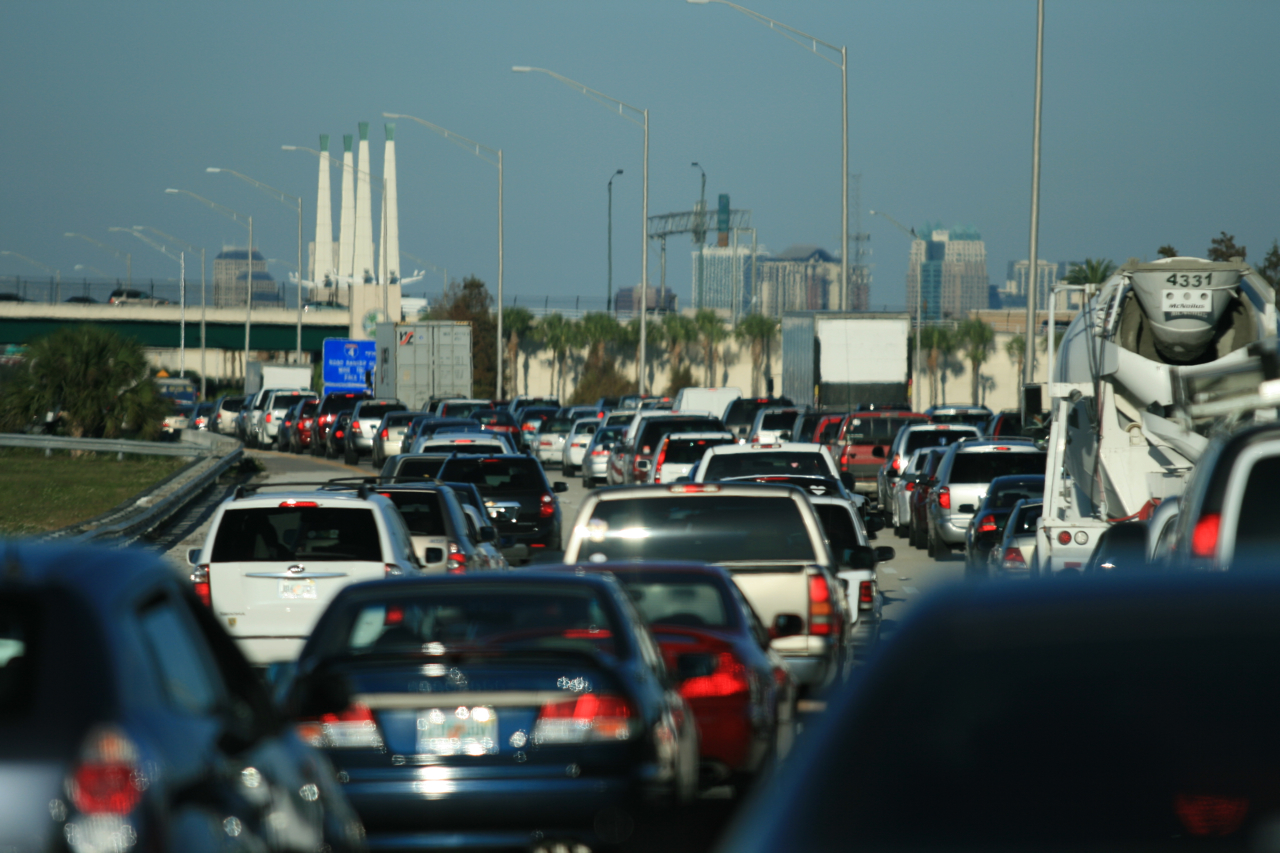 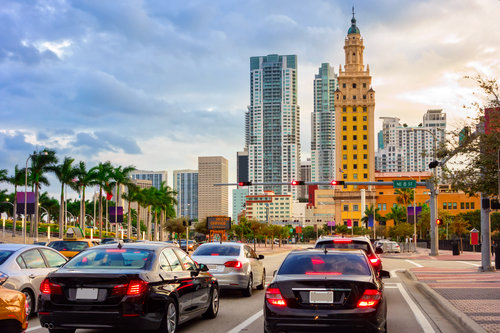 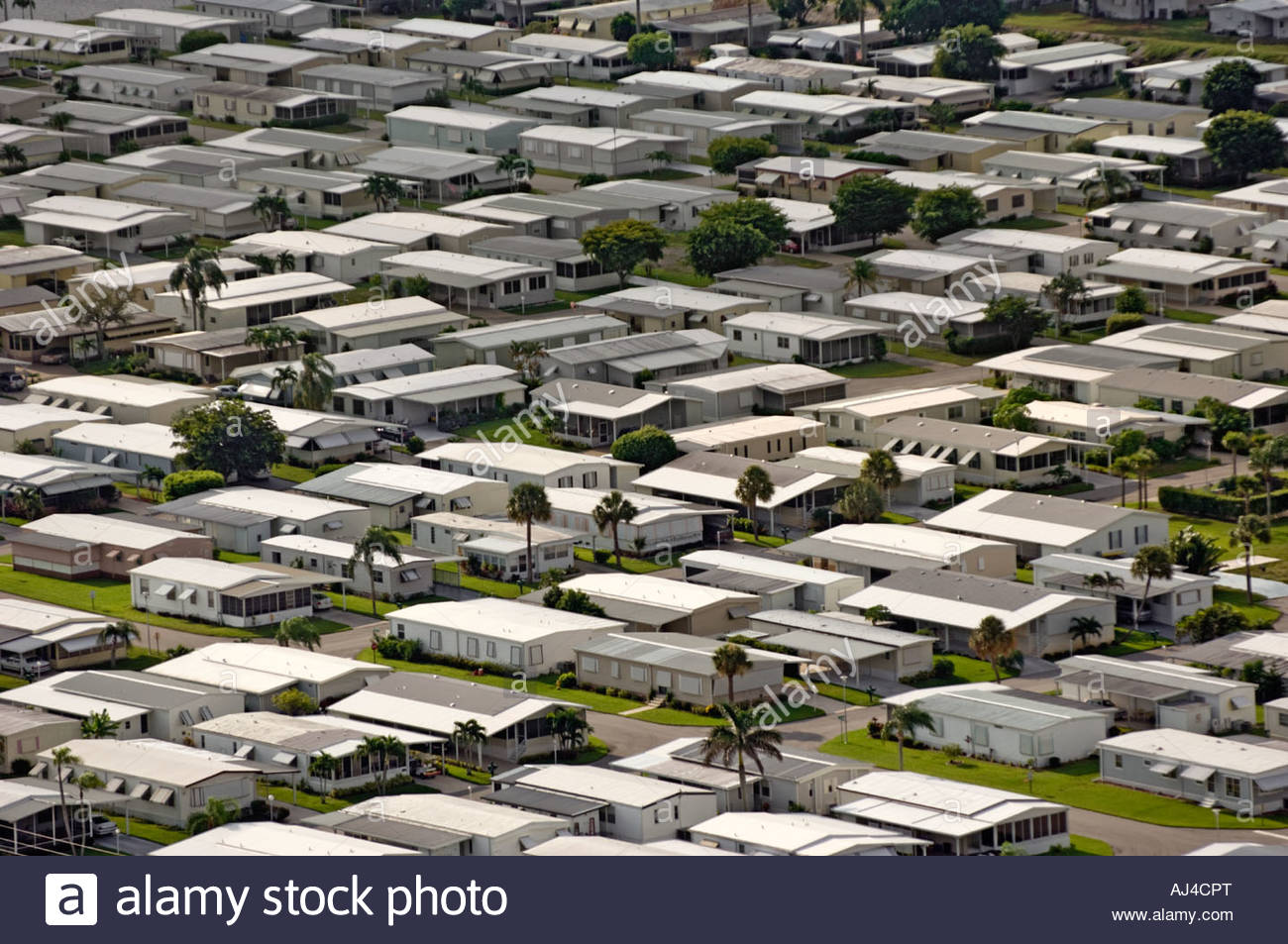 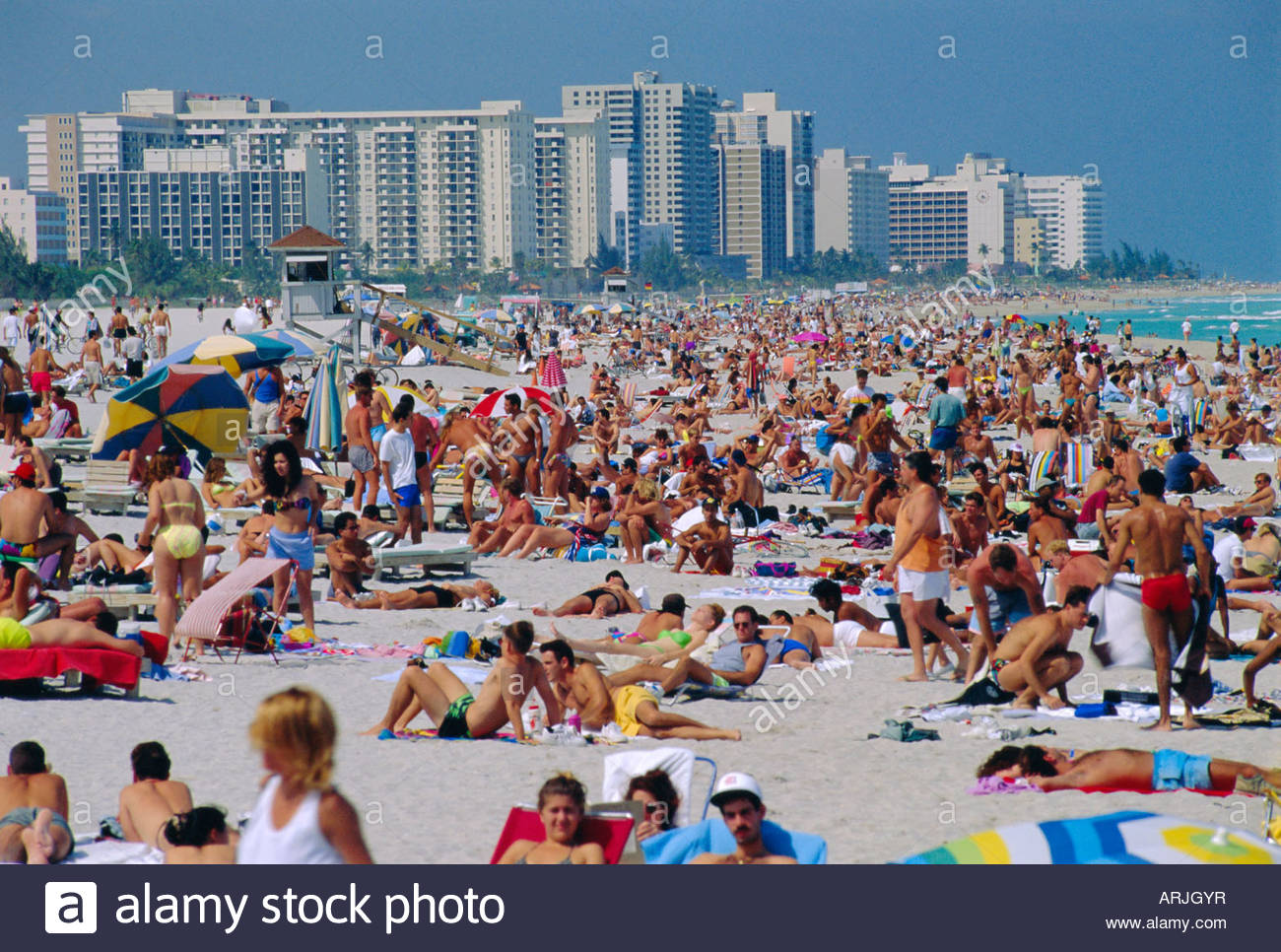 More than 300,000 people move here each year!
How Many People Live 
in Florida?

21,312,211 
We are #3 in the USA and one of the most densely populated (#8)
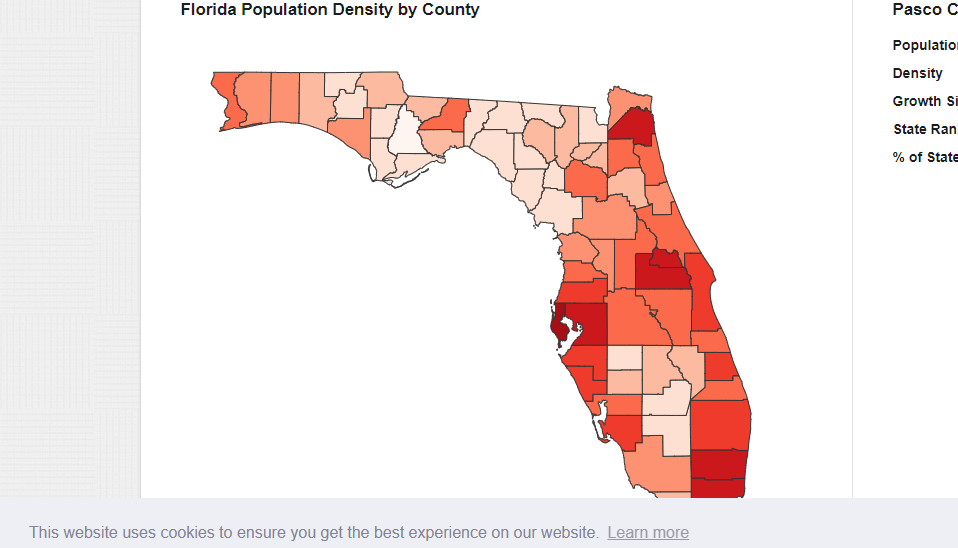 Based on moderate projections by the Florida
 Bureau of Economic and Business Research (BEBR), 
Florida’s population is projected to grow to 
approximately 33.7 million residents by 2070, 
14.9 million more people than in 2010.
Now and Then – 2010 and 2070
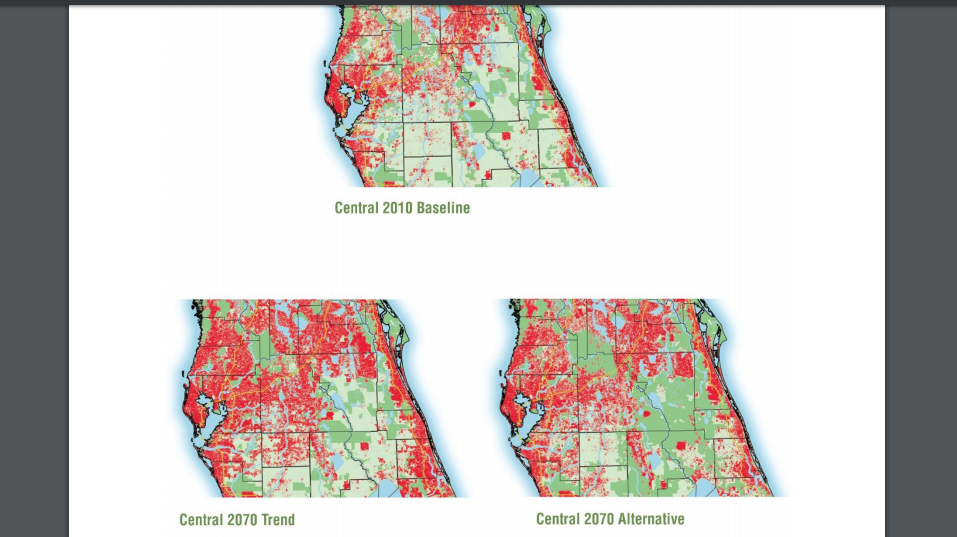 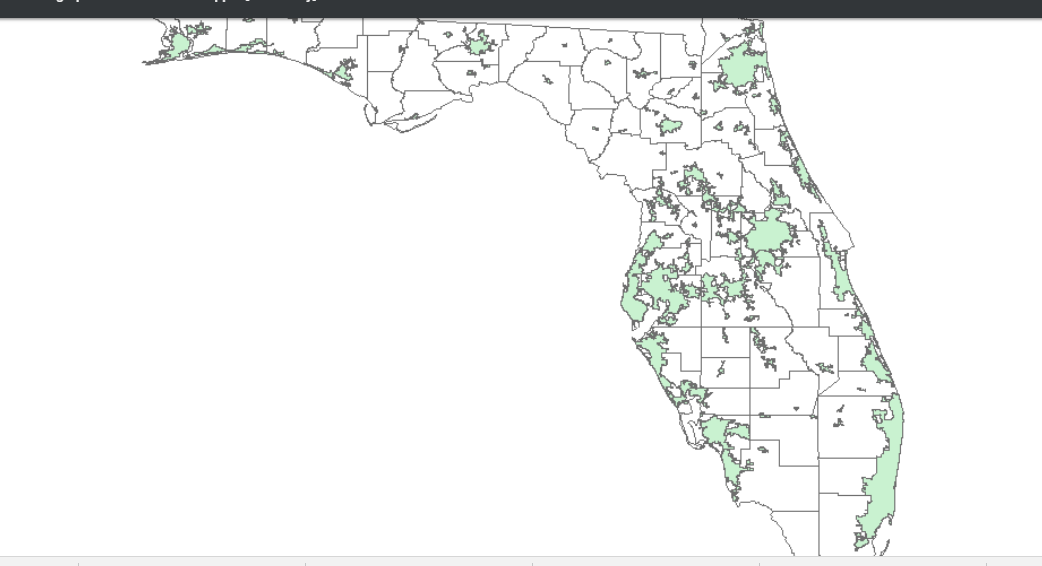 How do you think these urban areas will look in 50 years? Shade in your map!
Florida’s Urban Areas
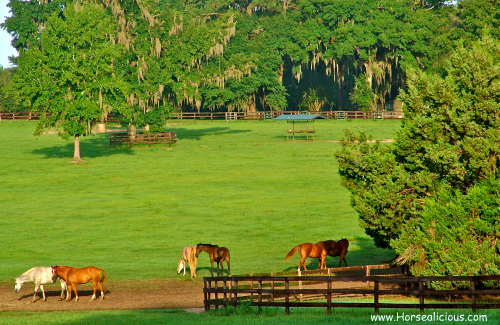 What should we save and protect?
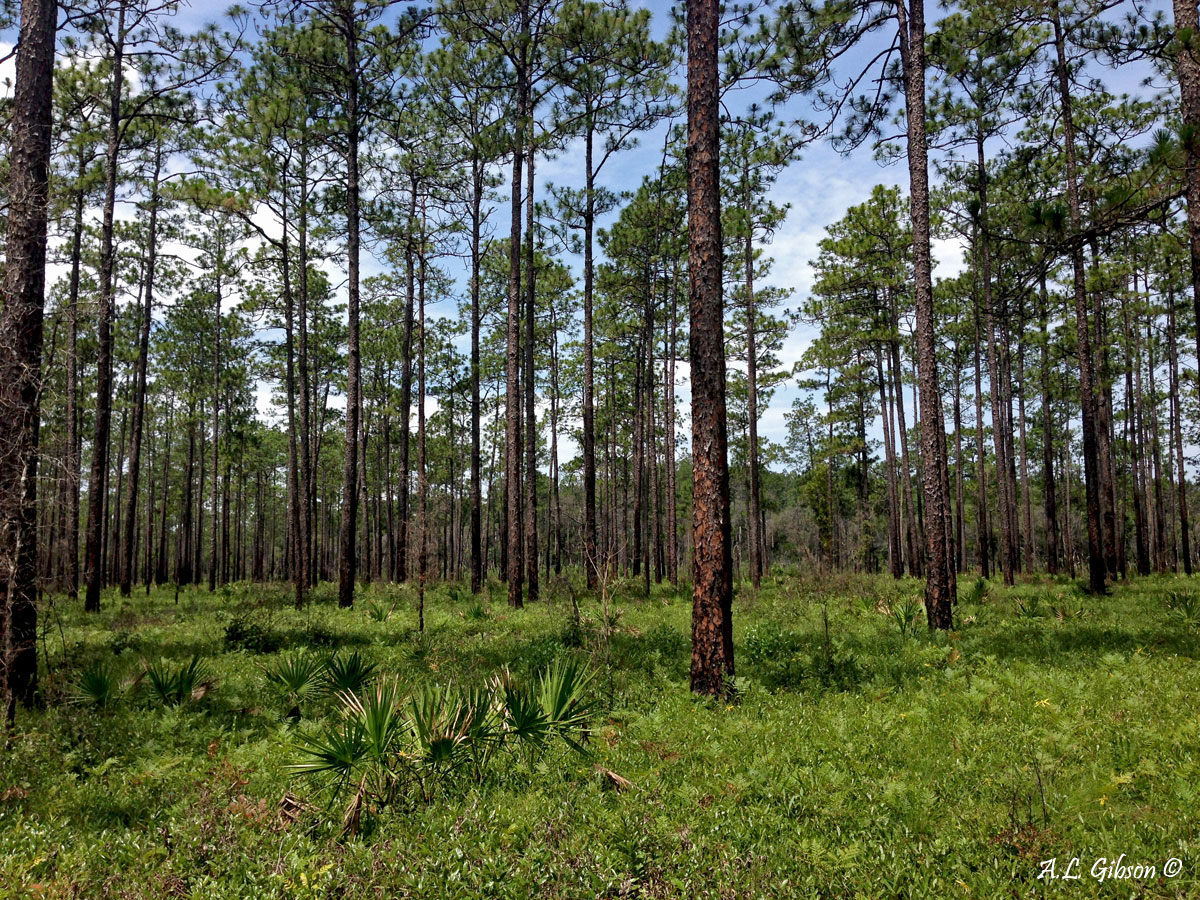 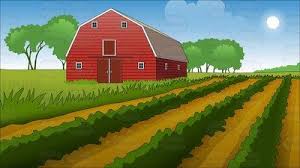 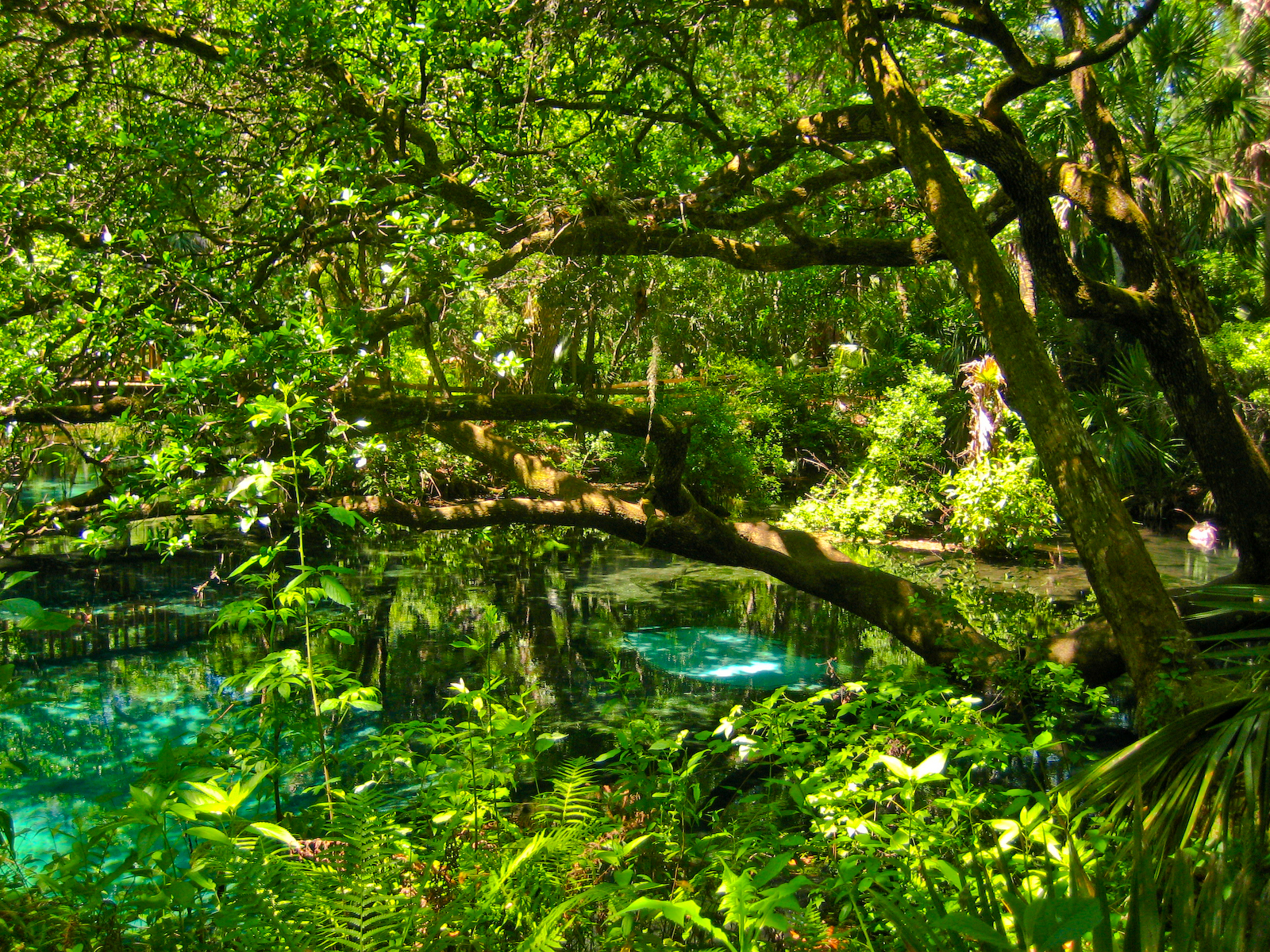 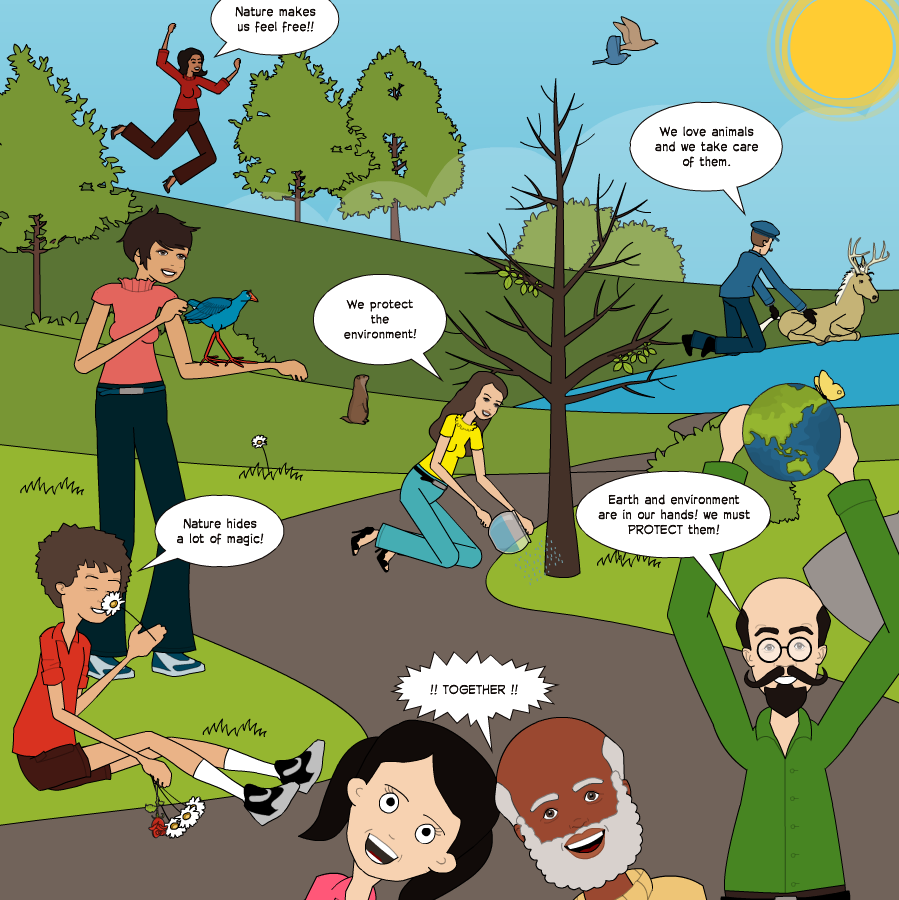 …And who decides?
People who care 
the most.
Total Farmland
At Risk Farmland
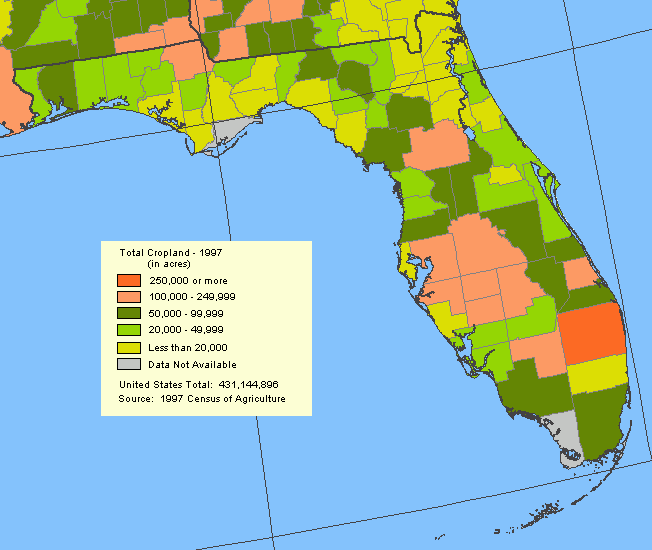 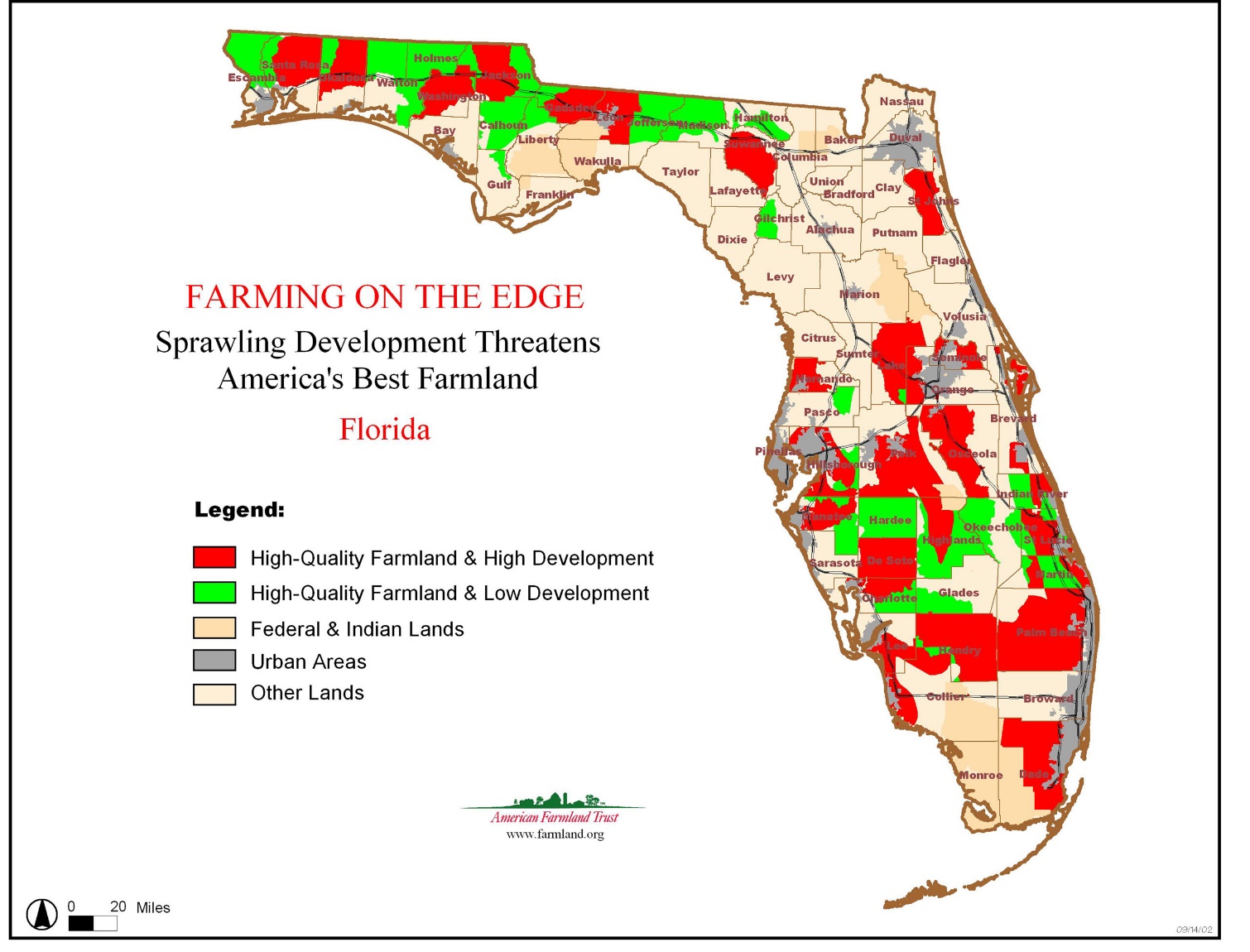 Farmers and Ranchers  care, too!
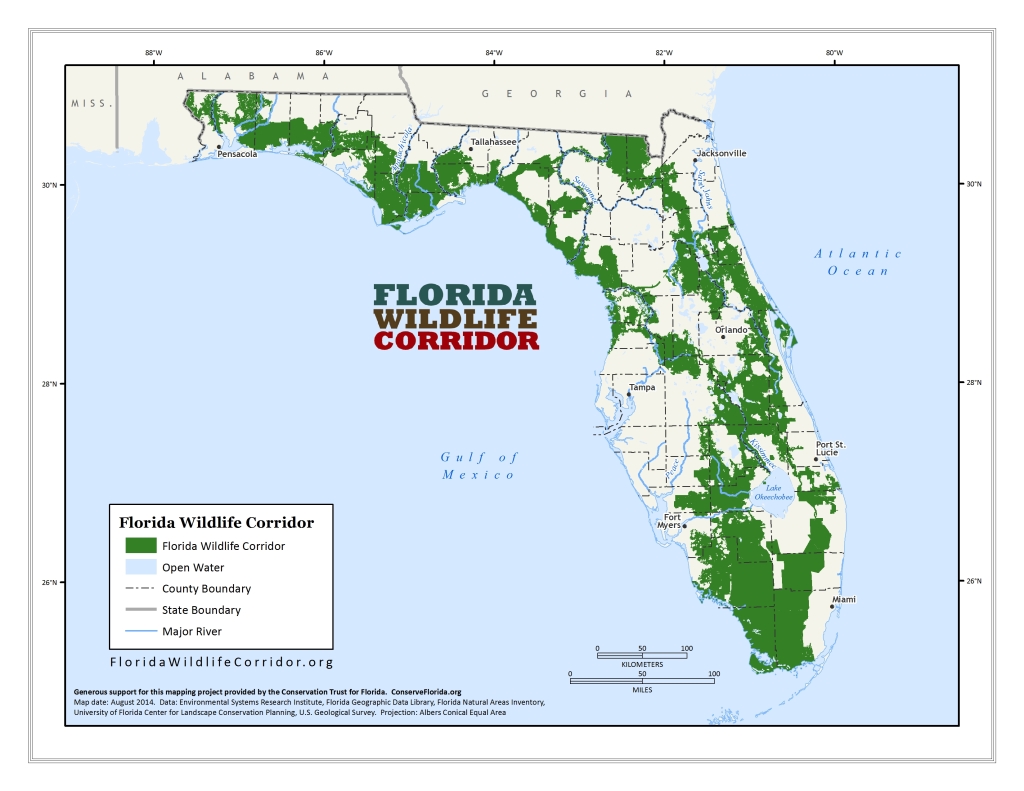 Conservationists and people who like nature care, too!
Developed Lands
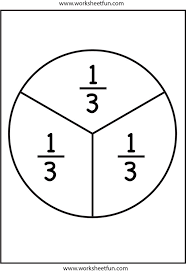 Conservation Lands
Farmland
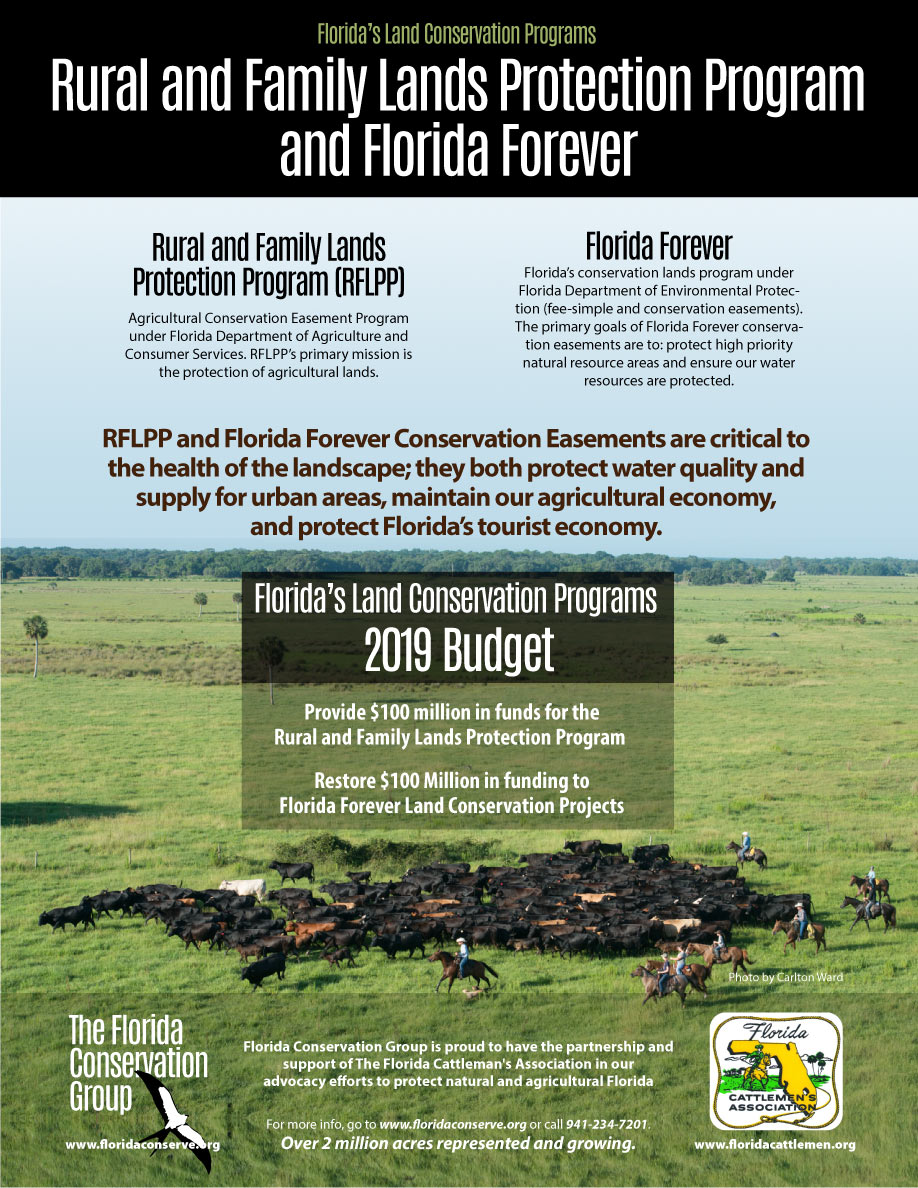 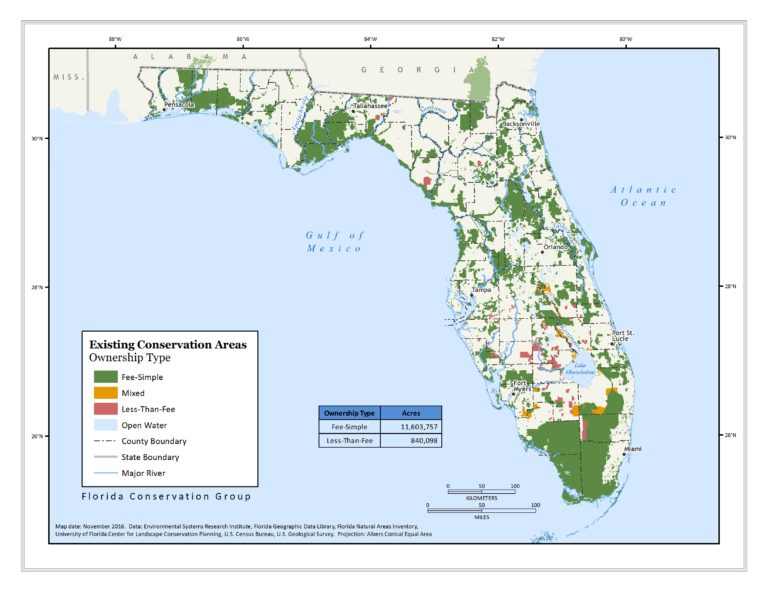 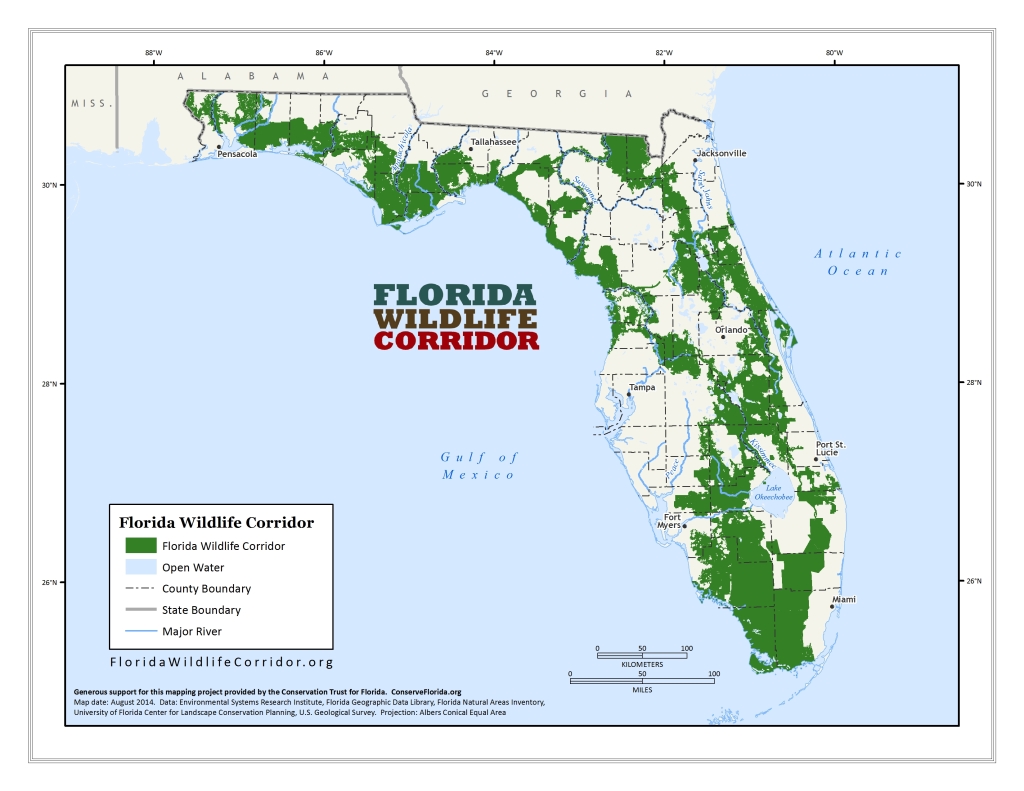 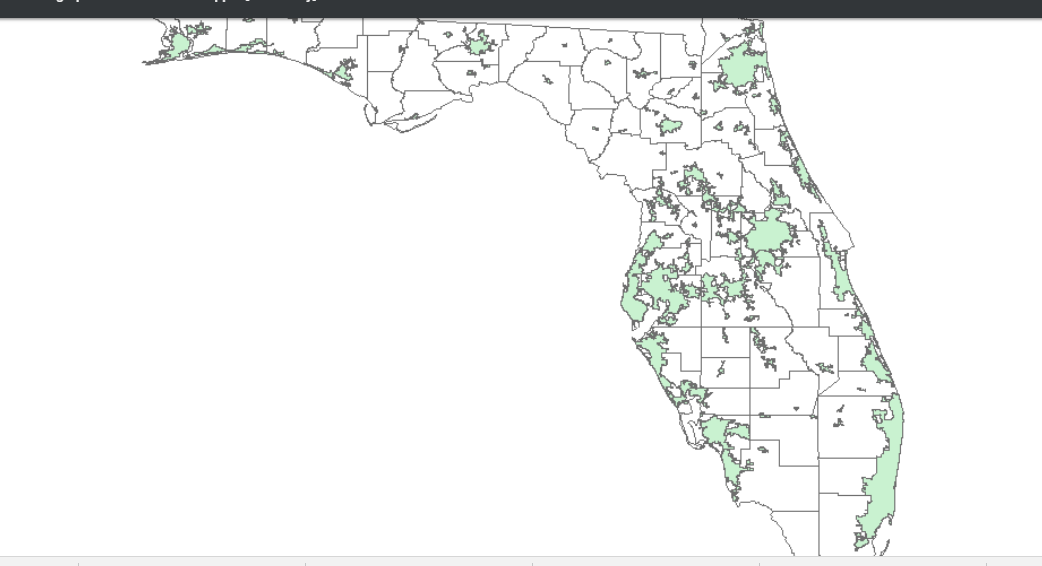 Fancy three slide overlay in progress!